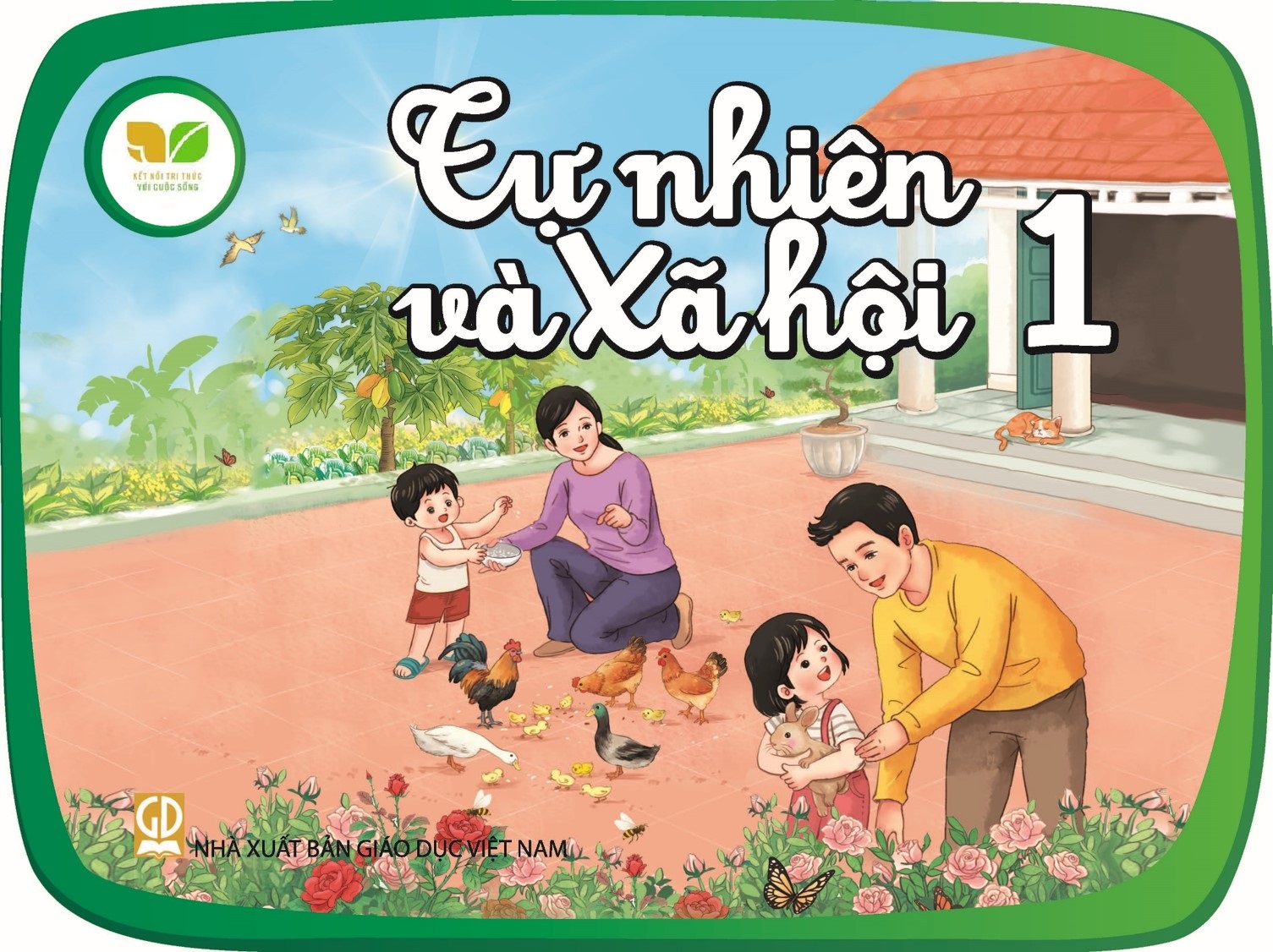 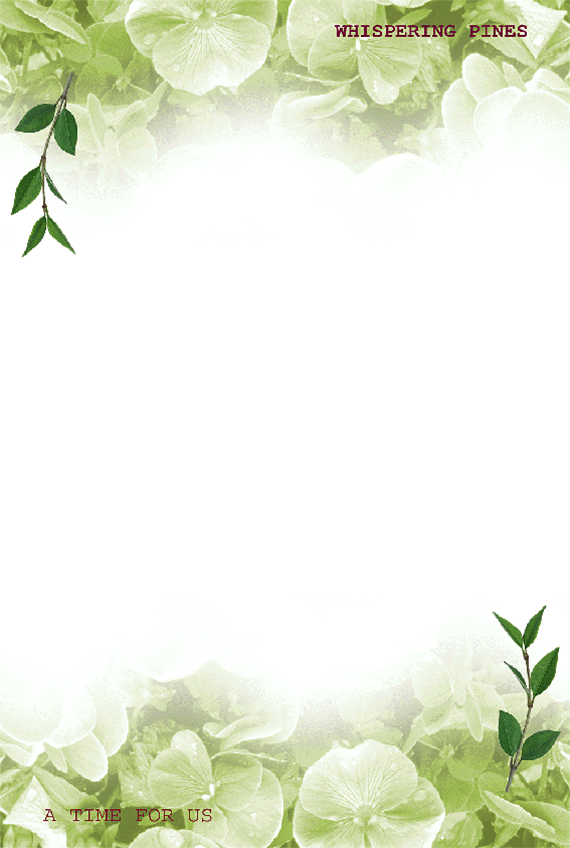 Tự nhiên và xã hội
Bài 21: Các giác quan của cơ thể
SGK/ 90
Tiết 2 
Thực hành
KHÁM PHÁ
1-Khi bịt tai và mắt em có nghe và nhìn được vật không?
3, Việc làm nào tránh được bị cận thị?
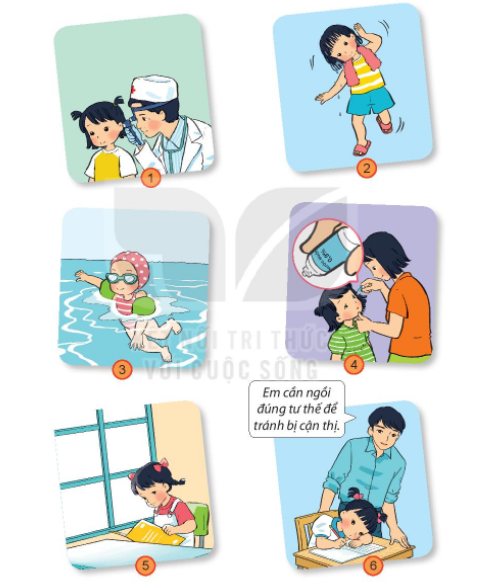 2-Cần bảo vệ tai và mắt như thế nào?
4, Vì sao cần bảo vệ các giác quan
Thực hành: Quan sát tranh
Kể việc không nên làm để bảo vệ mắt và tai?
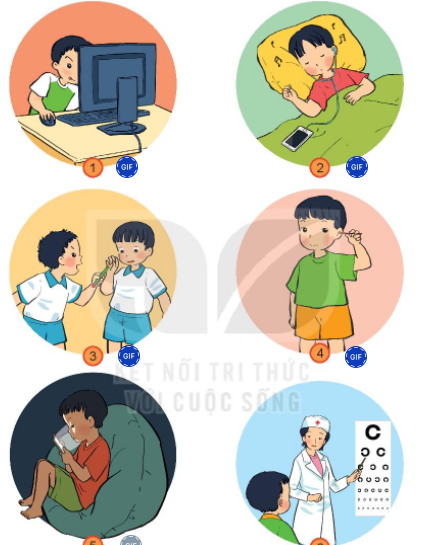 Kể Việc nên làm để bảo vệ mắt và tai?
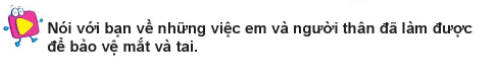 Vận dụng: nói với bạn việc mình và người than đã làm để bảo vệ mắt
!
TRÂN TRỌNG CẢM ƠN QUÝ THẦY CÔ! Kính chúc sức khỏe!
Cảm ơn các em!
Chúc các em học giỏi